Виктория амазонская
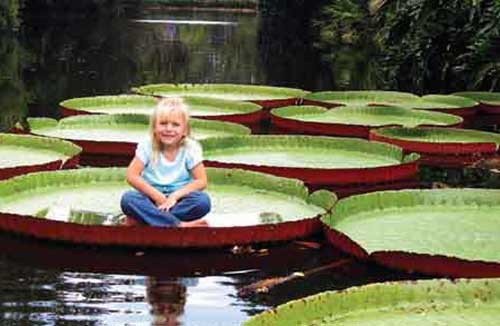 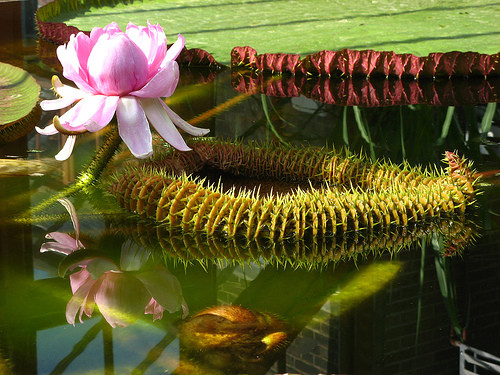 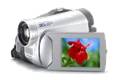